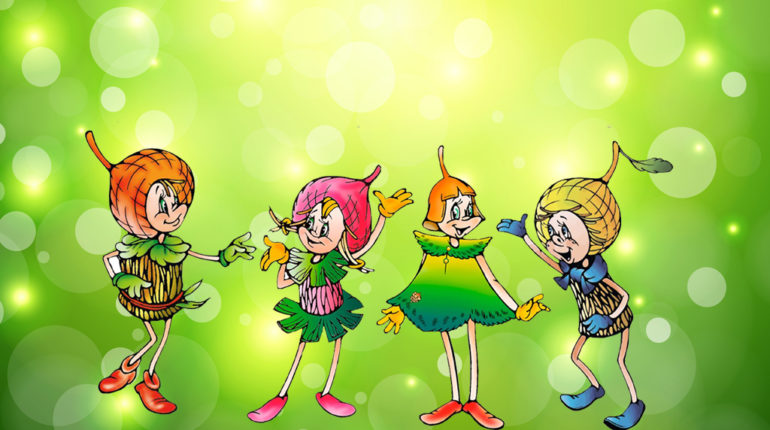 «Эколята – наши друзья».
    Знакомство с эколятами для детей старшего 
             дошкольного возраста.
Воспитатель Михеева Л.В.
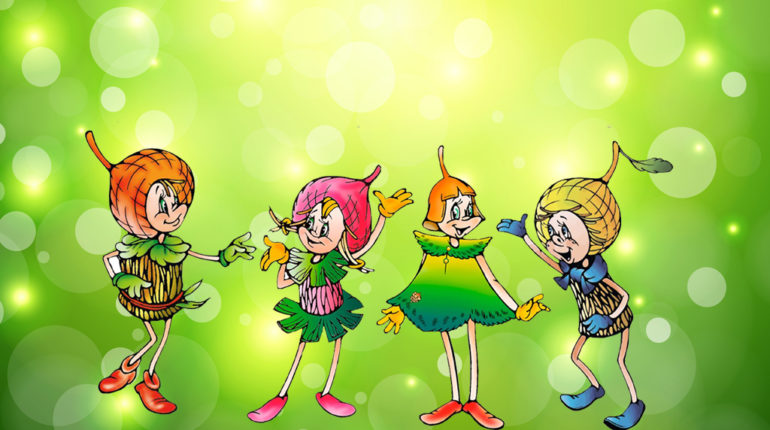 Цель  : формирование у ребенка богатого внутреннего мира и 
                  системы ценностных отношений к природе, ее
                   животному и растительному миру, бережного 
                    отношения к ней.
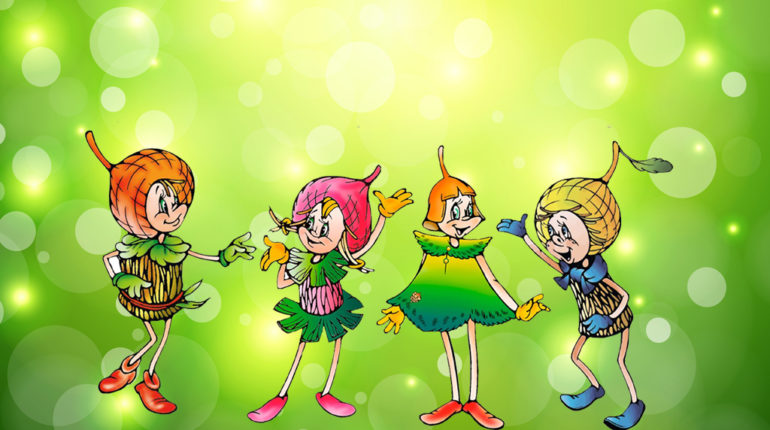 Задачи : 
-знакомить детей дошкольного возраста с окружающей природой,
-расширять общий кругозор, способствовать развитию 
творческих способностей,
-способствовать воспитанию потребности принимать активное
участие в природоохранной и экологической деятельностях.
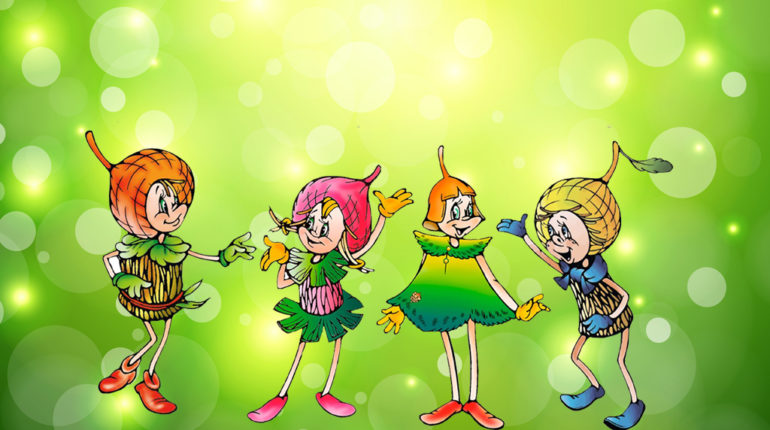 «Сказка  о эколятах»
На поляне рос большой дуб. Ему было много лет и все называли его – 
Мудрым дубом. На нем было много веток и листьев, а также росли 
желуди.
   Однажды в солнечный день лесная фея пролетала мимо дуба, она
 устала и ей захотелось отдохнуть. Фея опустилась на ветку дуба и 
он укрыл ее своими ветками т знойного солнца. Фея отдохнула и 
полетела дальше. 
   Утром дуб проснулся от  необычных голосов. Он удивился, что за чудо?
На его ветках сидели необыкновенные желуди, похожие на маленьких
ребят.
Дуб понял, что так его отблагодарила фея и подарила ему маленьких 
сказочных помощников природы.
     Мудрый дуб наблюдал за своими малышами и решил, что у каждого
малыша должно быть имя.
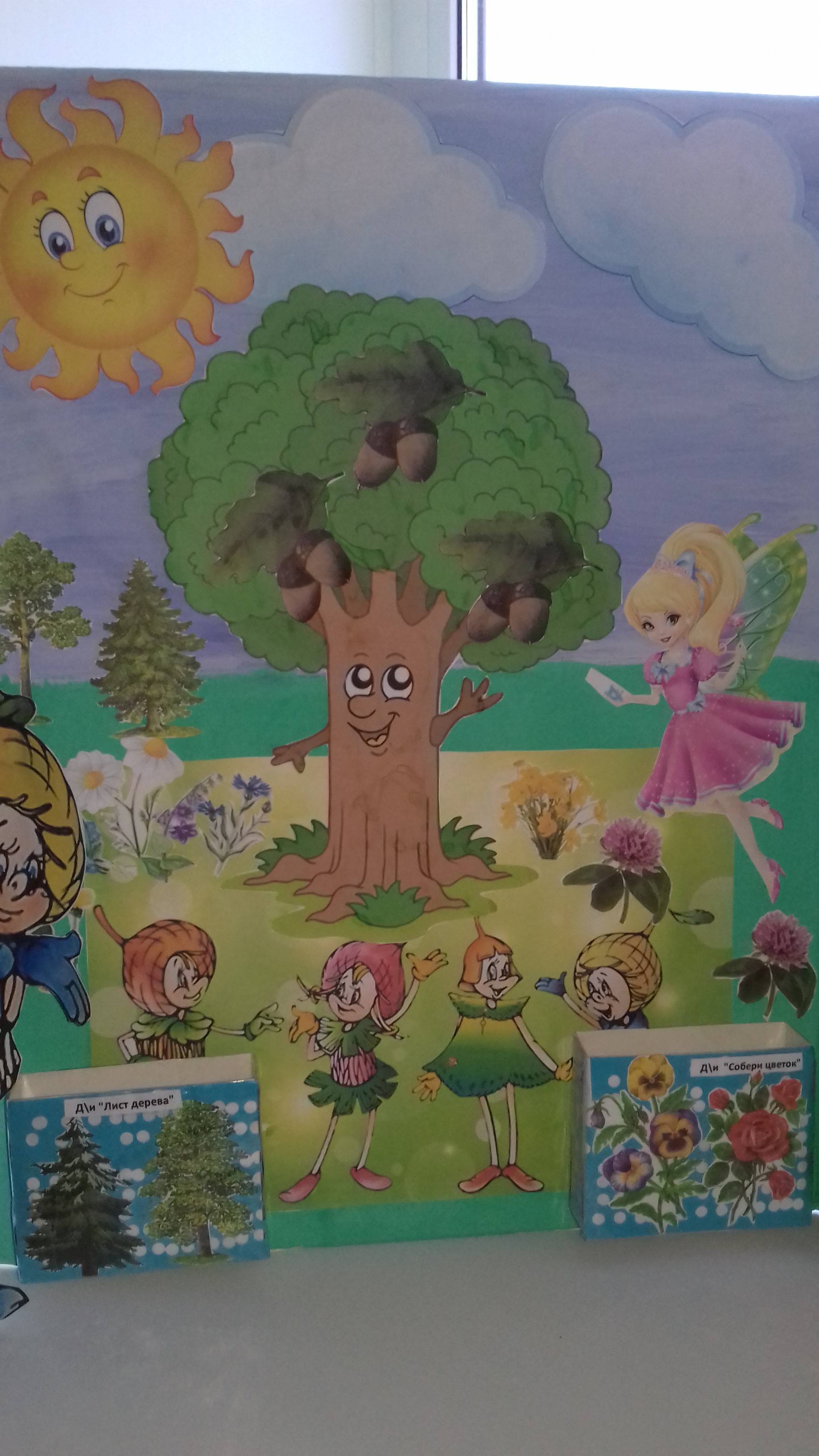 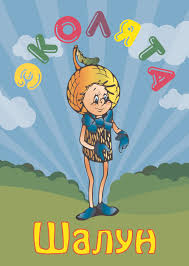 Самого старшего малыша
дуб назвал Шалуном. Он самый
Озорной и шкодливый, любит
веселые игры. Шалун носит 
желтую  шапочку торчащим 
дубовым листом, синие башмачки,
перчатки и шарфик тоже синие.
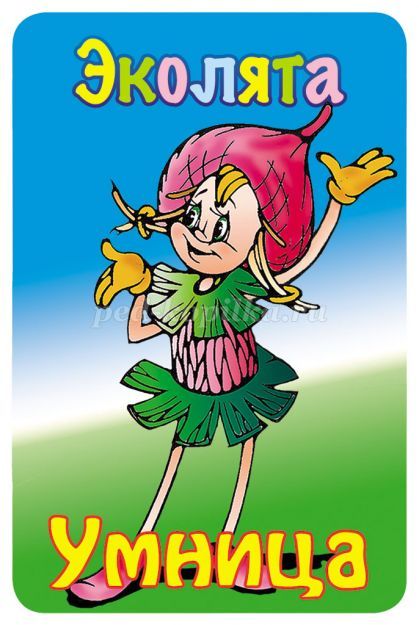 Девочку дуб назвал
Умницей. Она любит читать
и поэтому все знает.
Умница носит розовую шапочку,
с двумя забавными косичками,
зеленую юбочку, зеленый воротничок, желтые перчатки,
Темно-розовые башмачки.
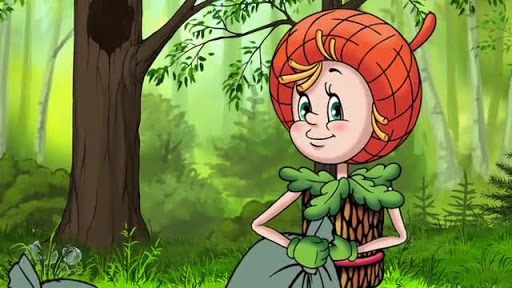 Младшего желудя дуб назвал
Тихоней. Он довольно тихий и 
скромный, любит  цветы. Носит
оранжевую шапочку, темно-розовые
ботинки, зеленые перчатки и 
воротничок из дубовых листьев, 
Бордовый пояс.
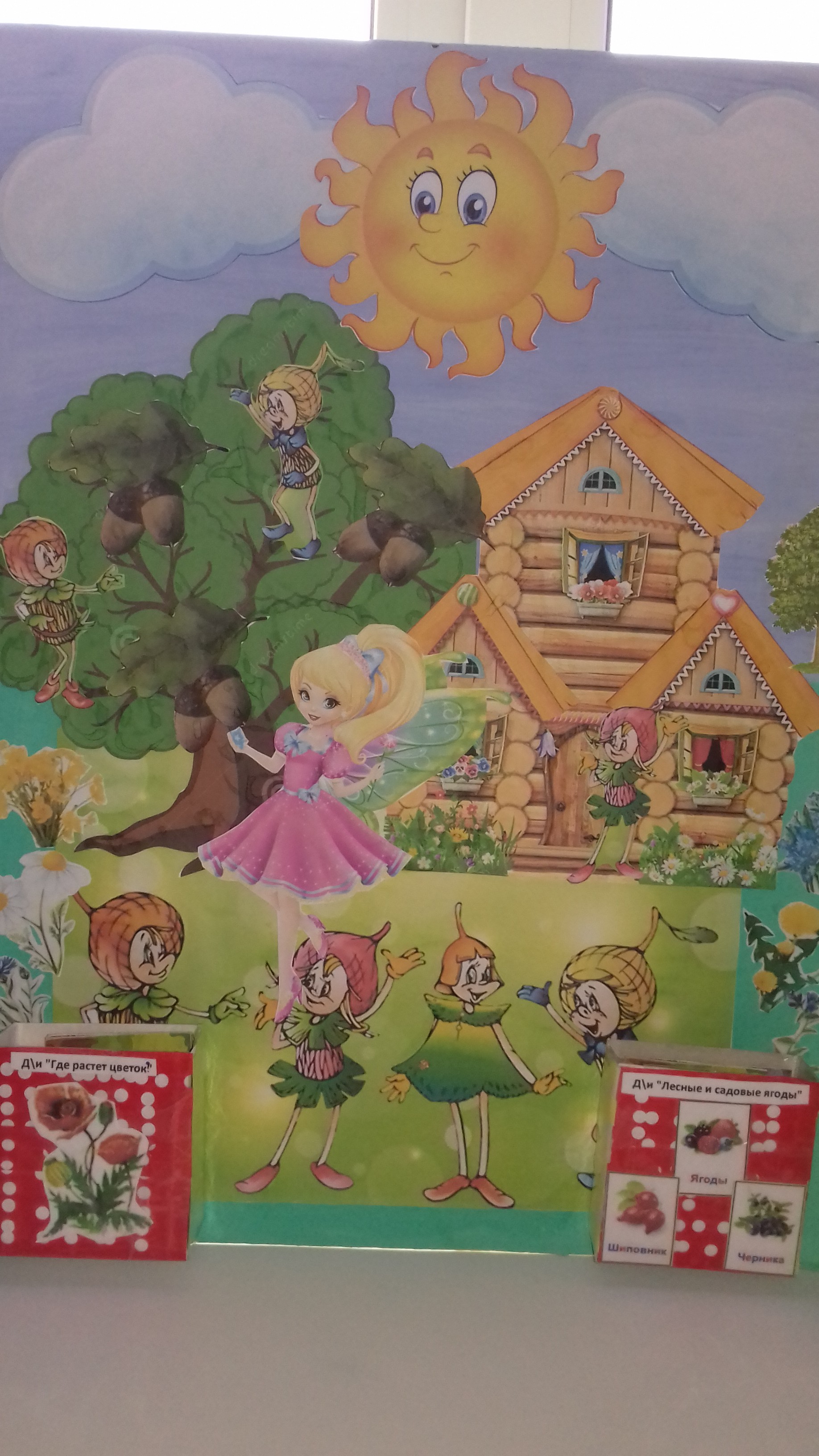 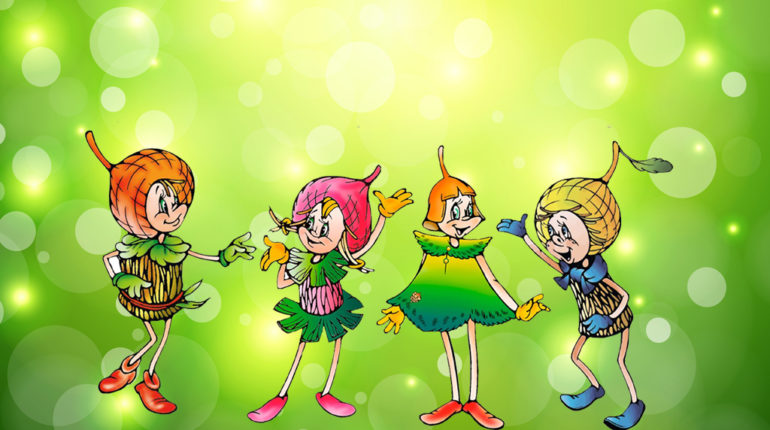 Старый, мудрый дуб все свои знания передает малышам;
Учит, как беречь и охранять лес и заботиться о его обитателях.
      В гости к дубу и малышам прилетела лесная фея и сделала ребятам-
малышам подарок, она подарила им сказочный дом, где они будут жить.
Они очень обрадовались и теперь живут они в доме рядом с дубом.
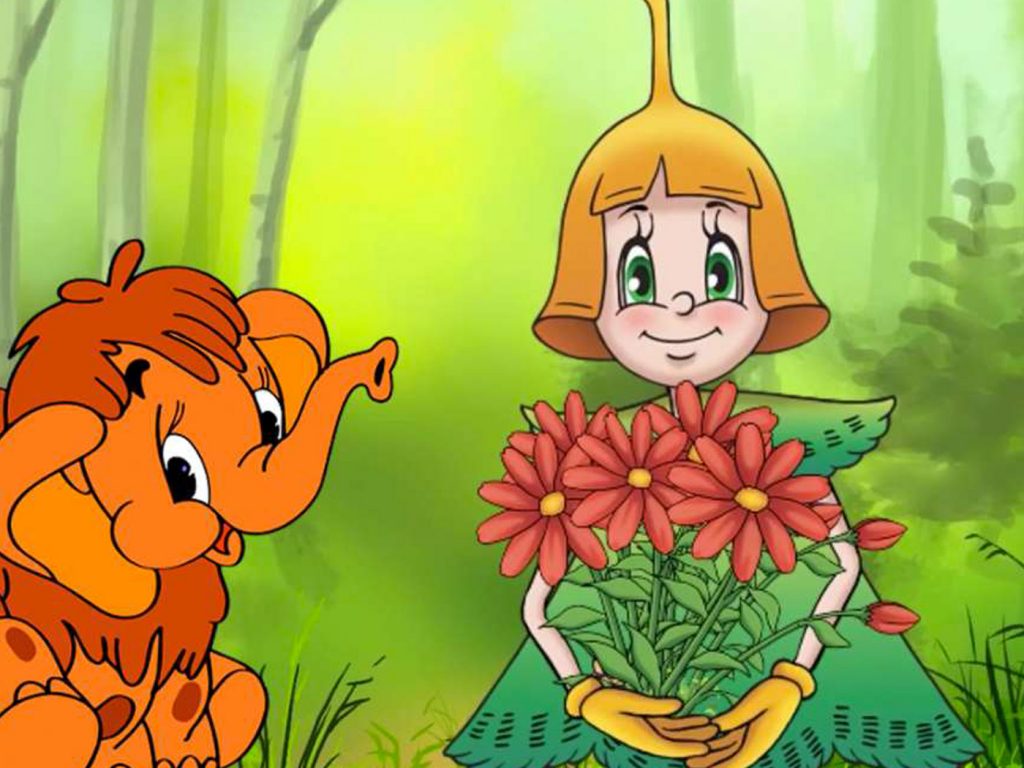 У малышей-желудей есть подруга, которая
живет в лесу, веселая и общительная Елочка.
Она носит бордовую шапочку и такие же 
башмачки, желтые перчатки и маленькую
брошку-шишечку на платье.
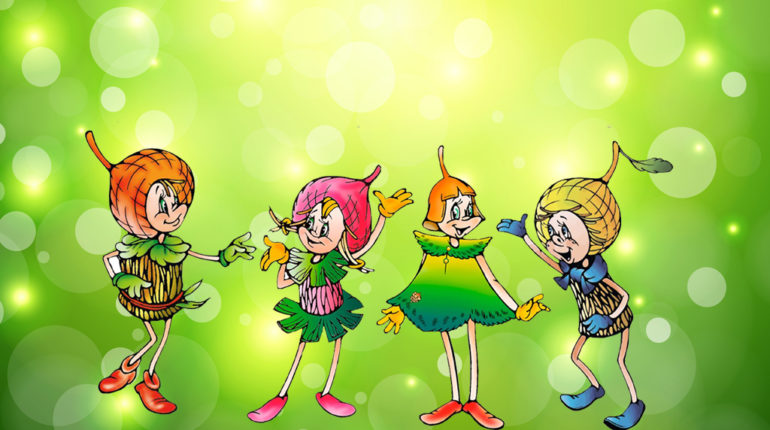 Физминутка «Дуб»
Перед нами дуб широкий,    (руки в стороны)
А над нами дуб высокий     (руки вверх)
Вдруг над нами сосны, ели      (наклоны головой)
Головами зашумели       (хлопки)
Грянул гром, сосна упала,    (присели)
Только ветками качала      (встали, покачали головой)
                    Спасибо за просмотр.